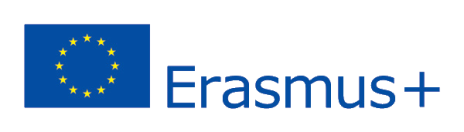 2020-1-UK01-KA201-079177
9.	Personaggi PNG
3D Worlds
Introduzione
I personaggi PNG sono avatar controllati da script. Possono essere utilizzati per guidare gli utenti, fornire loro informazioni e per altre applicazioni. Attraverso gli script è possibile far muovere i personaggi PNG, eseguire animazioni, interagire con gli oggetti o comunicare con altri avatar.
Aspetto
Prima di creare un personaggio PNG è necessario decidere il suo aspetto. È possibile configurare l'aspetto del proprio avatar (compresi i vestiti e gli accessori) e poi utilizzare la funzione LSL osOwnerSaveAppearance o osAgentSaveAppearance , per salvarlo come file di blocco.
osOwnerSaveAppearance(string notecard):key
Aspetto
Mettete la notecard con l'aspetto in un oggetto insieme a uno script in modo che possa usarlo. Lo script conterrà tutto il codice per controllare il comportamento del personaggio PNG. 
È possibile utilizzare uno qualsiasi degli eventi descritti nei capitoli precedenti, per configurare quando il personaggio PNG agirà.
 Esistono alcuni comandi LSL specifici per i personaggi PNG. Ne presentiamo qui alcuni:
Creazione
Generare il personaggio: È possibile selezionare il nome dell'avatar e la posizione in cui apparirà nel mondo. Se la funzione ha successo, restituisce un id da conservare in una variabile globale, in modo da poterlo utilizzare con le funzioni che controllano questo personaggio.
osNpcCreate(string firstname, string lastname, vector position, string cloneFrom):key
Movimento
Spostare il personaggio in un’altra posizione: Si specifica l'id del PNG che si vuole spostare e la posizione di destinazione verso cui si vuole che si muova. Il PNG si dirigerà verso quella posizione.
osNpcMoveToTarget(key npc, vector target, int options):void
ANIMAzione
Un personaggio che inizia e termina un'animazione: Si specifica l'id del PNG che si vuole animare e il nome dell'animazione da eseguire. Dopo aver avviato un'animazione con osNpcPlayAnimation, si può usare llSleep per attendere alcuni secondi prima di usare osNpcStopAnimation per fermarla.
osNpcPlayAnimation(key npc, string animation):void
osNpcStopAnimation(key npc, string animation):void
Comunizione
Personaggio che comunica con i messaggi: Si specifica l'id del PNG a cui si vuole inviare un messaggio di chat e il testo del messaggio.
osNpcSay(key npc, string message):void